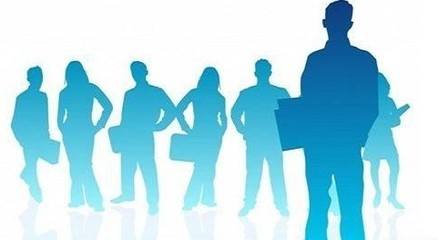 《人力资源管理》
项目六 ：素质测评与绩效考核
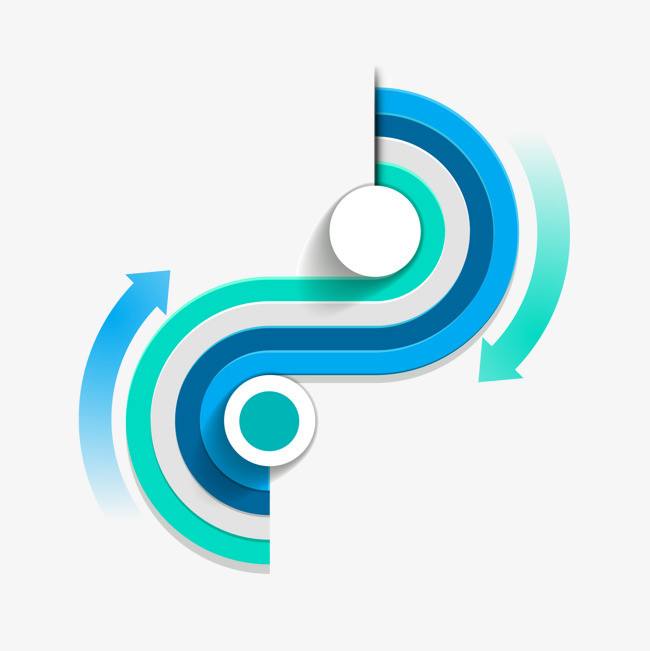 目录
任务一 构建素质测评

任务二 选择绩效考核的方法

任务三 实施绩效考核
知识目标
了解素质测评的主要原则和内容；
了解绩效的含义及特性；
理解绩效考核的概念、内容、方法和程序；
掌握绩效考核方法的优缺点和适用范围；
了解绩效考核实施中影响反馈结果的因素和解决对策。
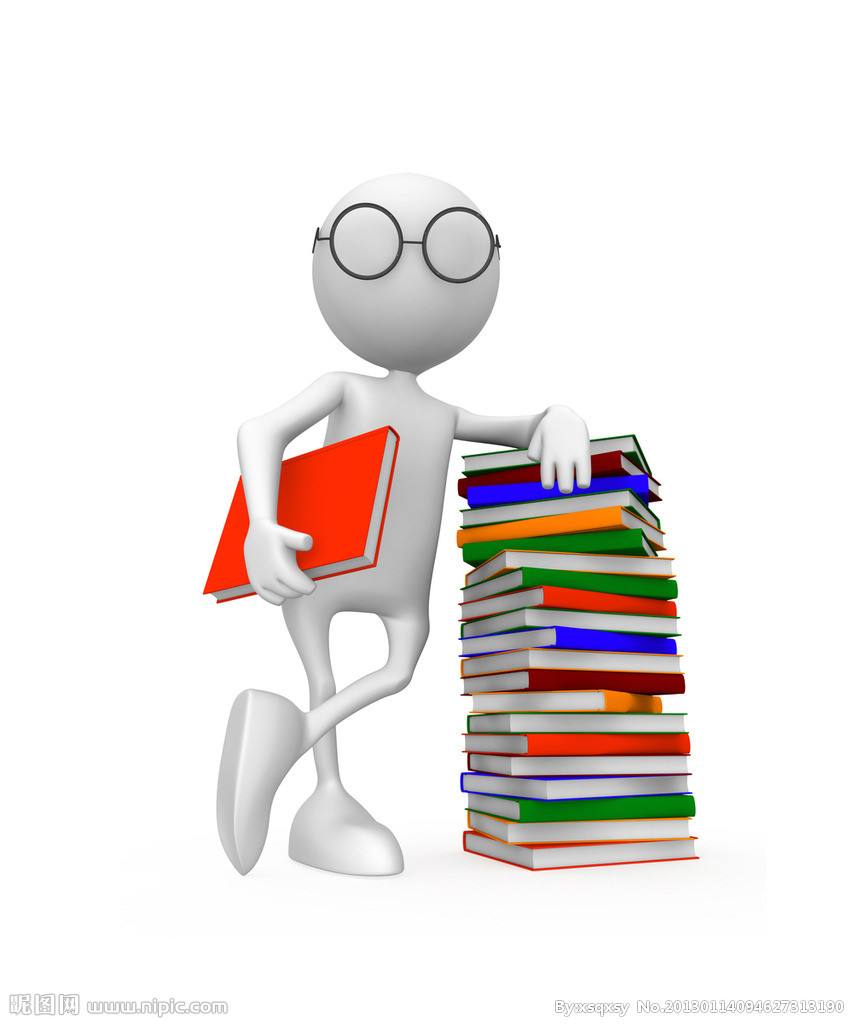 能力目标：
能够根据实际情况，选择运用合适的绩效考核方法；能够根据实际分析、处理绩效考核中出现的问题，并提出改进建议。
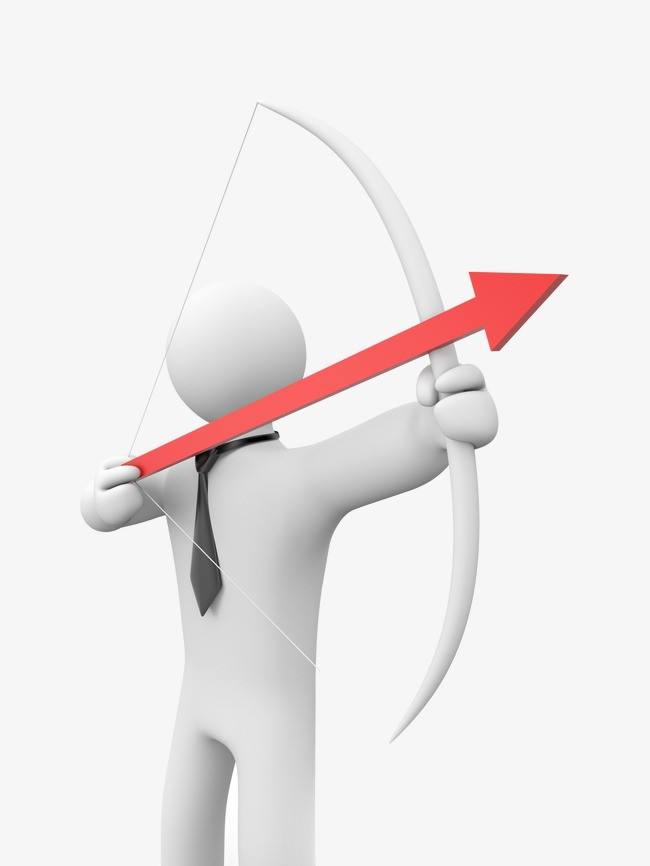 背景知识
素质测评是测评者运用科学的方法对被测评者的思想品格、知识水平、能力结构、个性特点、职业倾向和发展潜能等多种素质进行测量和评价的一种科学的综合的选才方法体系。绩效考核的关键就是运用各种考核方法收集到每个员工的工作状态、工作行为和工作结果等各方面的信息，并将其转化为对员工工作的评价。绩效考核方法的选择，直接影响到绩效考核的效果。任何一件工序的完成都有其实施程序，绩效考核的实施也不例外。按照绩效考核的实施程序来开展工作，将有助于减少考核过程中的阻力，提高考核的效率及业绩。
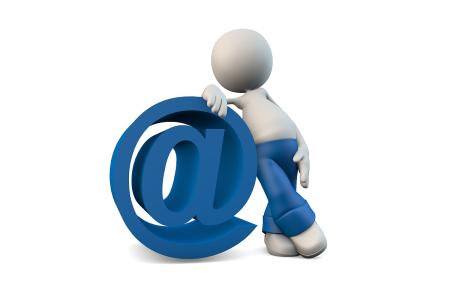 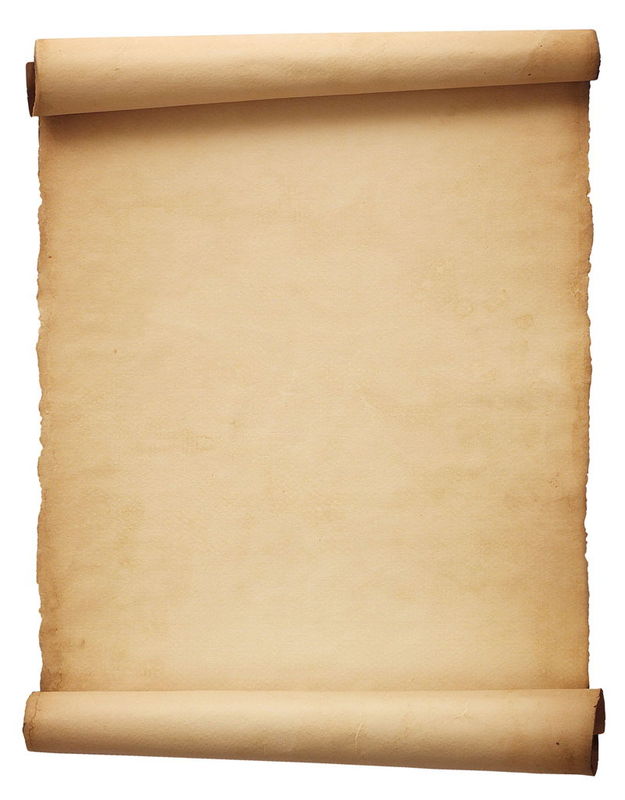 任务一：构建素质测评
一、员工素质测评的主要原则
（一）客观测评与主观测评相结合
所谓客观测评与主观测评相结合是指在素质测评过程中，既要尽量采取客观的测评手段与方法，又不能忽视主观性综合评定的作用；既要强调客观性，又不能完全追求客观性，要最大限度地发挥测评工具客观性与测评主体主观能动性的作用，让它们彼此优势互补，而不要相互对立。客观测评与主观测评相结合，应具体体现在测评目标体系制定、手段方法选择以及评判与解释结果的全过程中，应该是一个有机的结合过程，而不是机械的相加过程。
（二）定性测评与定量测评相结合
所谓定性测评，就是采取经验判断与观察的方法，侧重从行为的性质方面对素质进行测评；而定量测评，就是采取量化的方法，侧重从行为的数量特点方面对素质进行测评。
任何事物都有质与量的形式，光是定性测评，那么只反映了素质的性质特点；仅是定量测评，那么可能会忽视素质的质量特征。此外，只从定性内容上去测评是不深入的，往往是一种模糊的印象判断；而仅仅从定量形式方面去测评素质，则往往是不完全的，是一种表面的与形式的测评。
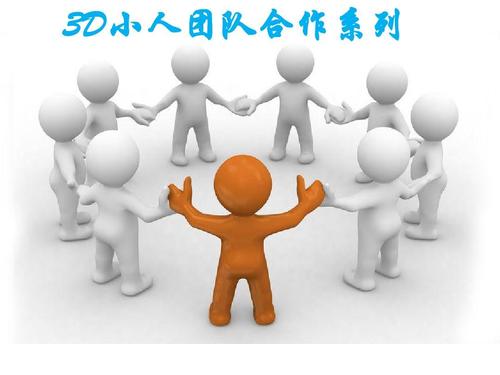 静态测评与动态测评相结合还表现在方法上。心理测验一般都是静态的，而评价中心、面试与观察评定具有动态性，要两方在相结合，让被测评者在各种活动中充分表现出自己的才能，在与主测者的交谈中展示自己的优良素质。
在素质测评中，既要看目前所达到的水平标准，又要看过去的基础与将来发展的潜能。因此，应把静态测评与动态测评相结合，如很多企业在招聘时，既采取问卷、考试等统一的静态形式，又采取评价中心、面试等动态的方法来测评人的素质。
（三）静态测评与动态测评相结合
（四）素质测评与绩效测评相结合
素质测评是对一个人的德、能、识、体的素质的测评，而绩效测评是一种业绩实效考查评定。素质与绩效互为表里，素质是取得绩效的条件保证，而绩效是素质高低的事实证明。因此，应该从素质测评中预测绩效，从绩效测评中来验证素质。
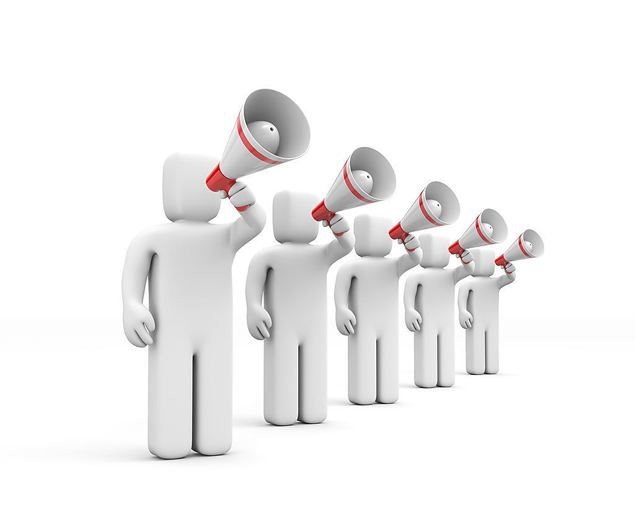 （五）分项测试与综合测评相结合
所谓分项测评，是把素质分解为一个个的项目分别独立地进行测评，然后将测评结果简单相加。所谓综合测评，则是对综合素质的各个方面进行整体系统的测评。素质是一种相当复杂的行为系统，对它进行必要的分解、逐项测评，有助于提高测评的准确性，但是素质被分解为一个个要素之后，不少整体特征就可能被弱化，尽管最后总和相加，也反映不了其原貌。因此，在实际测评中，应将分项测评与综合测评相结合。
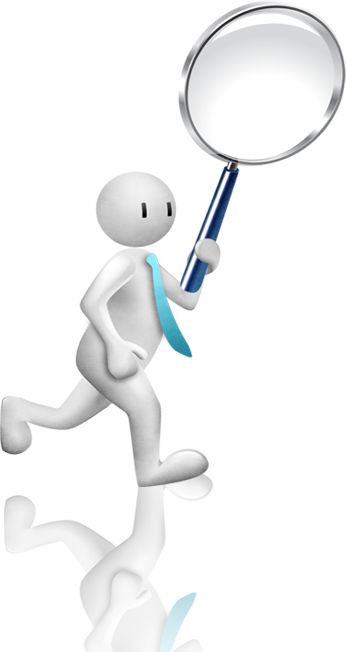 A
B
品德测评
知识测评
D
C
能力测评
学习能力测评
二、员工素质测评的内容
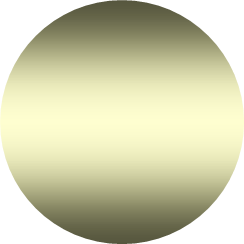 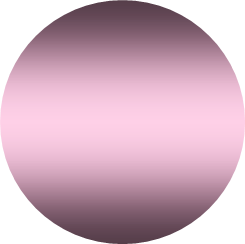 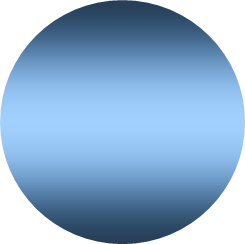 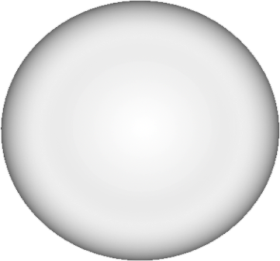 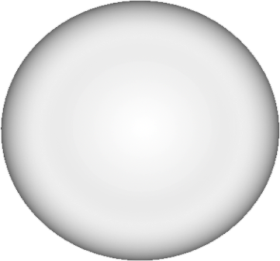 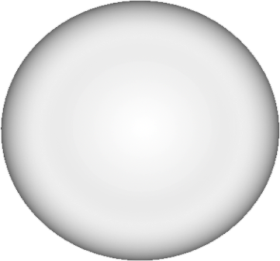 2
3
1
组织强有力的测评小组
收集必要的资料
测评方案的制定
三、员工素质测评的具体实施
（一）准备阶段
1.
测评前的动员
测评操作程序
3.
2.
测评时间和环境的选择
（二）实施阶段
引起测评结果误差的原因
1
2
3
测评结果处理的常用分析方法
测评数据处理
（三）测评结果调整
本项目结束
谢谢聆听